36ο Δημοτικό Σχολείο Πατρών
Σχολικός Εκφοβισμός
Τι είναι σχολικός εκφοβισμός;
Είναι πάντα εκφοβισμός;
Η επιθετικότητα, η οποία αποτελεί αναπόσπαστο, αλλά και οικουμενικό χαρακτήρα της ανθρώπινης φύσης, δεν αποτελεί πάντα μορφή εκφοβιστικής συμπεριφοράς.
Π.χ. στα πλαίσια ενός παιχνιδιού η έκφραση επιθετικότητας στο πλαίσιο  μιας διαφωνίας δεν αποτελεί αυτόματα και μορφή εκφοβισμού.
Σε κάποιες περιπτώσεις είναι κοινωνικά αποδεκτή μια συμπεριφορά όταν εκδηλώνεται με το θάρρος της γνώμης, της διεκδίκησης, της πρωτοβουλίας.
Πότε είναι εκφοβισμός;
Εσκεμμένη αρνητική πράξη ή επιθετική συμπεριφορά
Απρόκλητη επιθετική συμπεριφορά
Επανάληψη
Ανισορροπία δύναμης ή εξουσίας
Μέτοχοι σχολικού εκφοβισμού
Θύτης

Θύμα

Παρατηρητής
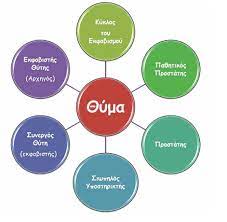 Ο Σημαντικός ρόλος των γονέων
Ο ρόλος της οικογένειας είναι ιδιαίτερα σημαντικός σε επίπεδο πρόληψης και παρέμβασης

Οι γονείς βοηθούν το παιδί να καθορίσει τα προσωπικά του όρια και τα επίπεδα αντοχής τους σε σχέση με το σχολικό εκφοβισμό

Το παιδί πρέπει να νιώθει ασφαλές να αναφέρει περιστατικά βίας στα οποία είναι θύμα ή μάρτυρας.
Ο Σημαντικός ρόλος των γονέων
Εξαιρετικά σημαντικό είναι να υπάρχει καλή επικοινωνία μεταξύ γονέα και παιδιού

Να υπάρχει εμπιστοσύνη και ειλικρίνεια

Να μιλάμε ανοιχτά για το σχολικό εκφοβισμό χωρίς να φοβόμαστε τις απορίες και τα αρνητικά συναισθήματα του παιδιού σε σχέση με αυτό
Ανησυχητικά Σημάδια
Έντονο στρες, κακή διάθεση, κλάμα

Ψάχνει δικαιολογίες για να απουσιάσει από το σχολείο

Αναστάτωση μετά τη χρήση διαδικτύου ή κινητού και μυστικοπάθεια σχετικά με τη δραστηριότητά του σε αυτά

Σημάδια στο σώμα, φθαρμένα ρούχα, σπασμένα αντικείμενα

Αλλαγή στη διατροφή και τον ύπνο

Παλινδρόμηση σε θέματα τουαλέτας
Τι κάνω αν το παιδί μου είναι «θύμα» εκφοβισμού;
Ακούμε και ηρεμούμε το παιδί

Ζητάμε βοήθεια από ειδικό ψυχικής υγείας (αν το παιδί έχει παραπονιέται για σωματικούς πόνους, έχει δυσκολία στον ύπνο και αρνείται επίμονα να πάει σχολείο)

Απενοχοποιούμε το παιδί και το καθησυχάζουμε ότι οι ενήλικες του σχολείου είναι ενήμεροι και θα δράσουν ανάλογα
Τι κάνω αν το παιδί μου είναι «θύμα» εκφοβισμού;
Ενισχύουμε τη διασύνδεση του παιδιού με 2-3 ενήλικες του σχολείου στους οποίους μπορεί να απευθυνθεί αν χρειαστεί

Συζητάμε με το παιδί τι μπορεί να κάνει για να προστατευτεί σωματικά και συναισθηματικά

Εξωσχολικές δραστηριότητες που ενθαρρύνουν τα δυνατά σημεία του παιδιού και το κάνουν να αισθάνεται ασφαλές και αποδεκτό.
Τι δεν κάνω αν το παιδί μου είναι «θύμα» εκφοβισμού;
Βιαστικά συμπεράσματα
Τα παιδιά δεν λένε ψέματα μεταφέρουν όμως πολλές φορές τη δική τους αλήθεια
Εμπλοκή με άλλες οικογένειες και κυρίως με άλλα παιδιά
Τι κάνω αν το παιδί μου είναι «μάρτυρας» εκφοβισμού;
Παίρνουμε θέση κατά του εκφοβισμού

Αξιοποιούμε κάθε ευκαιρία για να μιλήσουμε για την ευγένεια και ο σεβασμό

Ενημερώνουμε το σχολείο

       Τα θέματα εκφοβισμού χρειάζονται πολύπλευρη αντιμετώπιση
Τι κάνω ως γονέας παιδιού που εκφοβίζει;
Προσεγγίζουμε το παιδί και προσπαθούμε με υπομονή και ηρεμία να εκμαιεύσουμε την αλήθεια

Αποφεύγουμε την ενοχοποίηση. Στόχος είναι η συνειδητοποίηση  της συμπεριφοράς και των συνεπειών

Διερευνούμε το πώς ξεκίνησε και πως αισθάνεται σε σχέση με αυτό, όχι γιατί το έκανε
Τι κάνω ως γονέας παιδιού που εκφοβίζει;
Αποφεύγουμε την τιμωρία αλλά ενημερώνουμε για τις κινήσεις που θα κάνουμε σχετικά 

Διατυπώνουμε την ειλικρινή μας άποψη για το γεγονός χωρίς να το δραματοποιούμε ούτε να το υποβαθμίζουμε

Στενή συνεργασία με το σχολείο (διευθυντή/εκπαιδευτικό τάξης, ΕΔΥ)
Το σχολείο
Άμεση αντιμετώπιση αλλά περιορισμένα μέτρα
Κοινή πολιτική για όλα τα παιδιά
Πρόγραμμα που θα τρέξει για όλη τη χρονιά
Ιστοσελίδα
Επιτροπή Διεπιστημονικής Υποστήριξης (ΕΔΥ)
Απαρτίζεται από: Ψυχολόγο, Κοινωνική Λειτουργό, Εκπαιδευτικό Ειδικής Αγωγής, Διευθυντή σχολείου.

Βρίσκεται στο σχολείο κάθε ΤΕΤΑΡΤΗ

Για όποιο θέμα σας απασχολεί μπορείτε να μας καλέσετε στο τηλέφωνο του σχολείου και να κλείσουμε ραντεβού.
Ευχαριστούμε για την προσοχή σας!